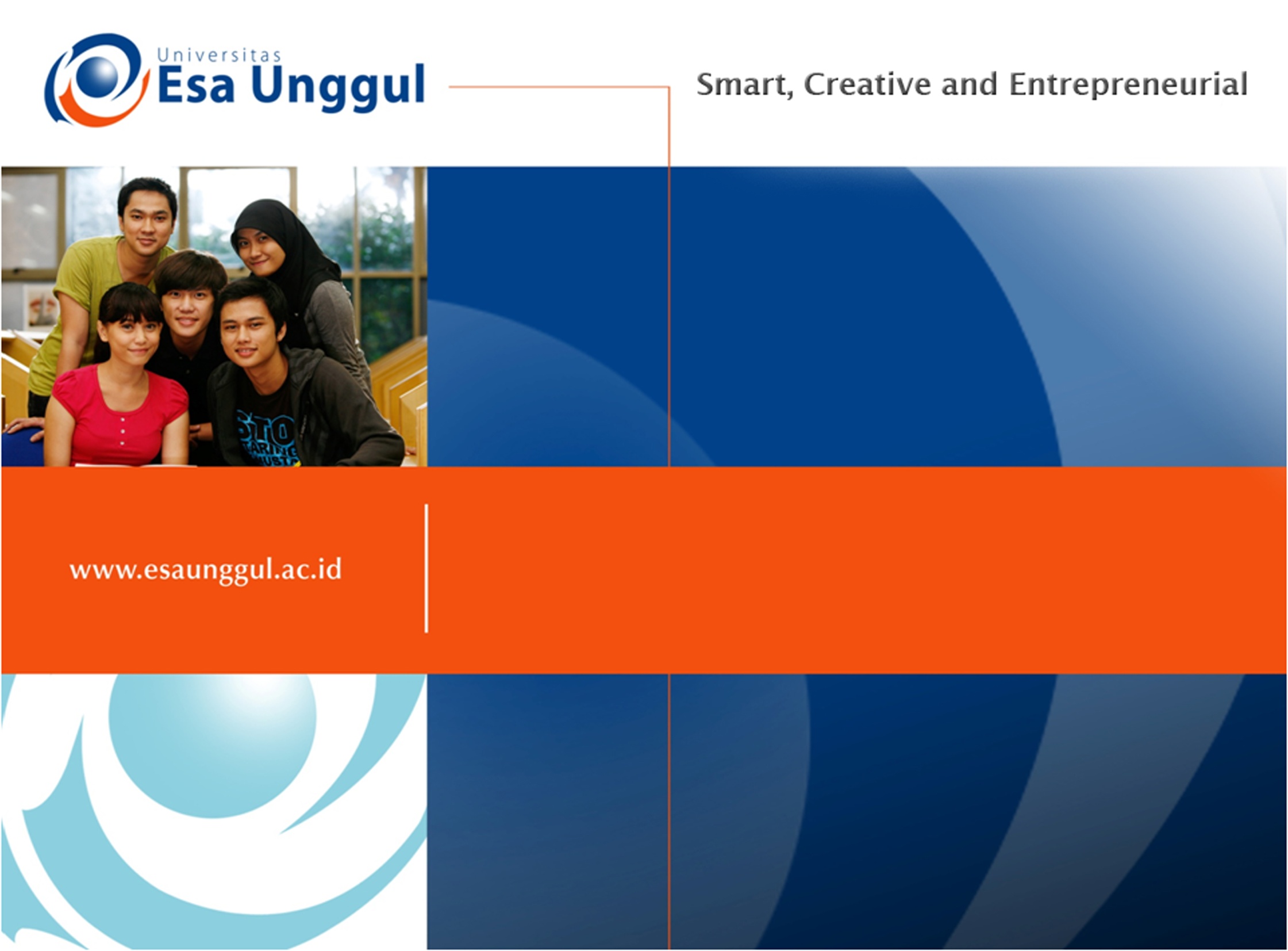 MEMBANGUN KEBIASAAN
Muatan Fikiran,  Bagaimana mengaudit fikran
PERTEMUAN  ke 4
DRA SAFITRI M M.SI
 FAKULTAS PSIKOLOGI
Tujuan Akhir Yang Diharapkan
Mahasiswa mampu  mengenali, memahami dan menjelaskan pembentukan kebiasaan
Bisa jadi, kita telah melakukan kebiasaan 
yang melawan tercapainya tujuan
Kesuksesan bukan 
Sebuah aksi,
Melainkan kebiasaan
JALANKAN
JALANKAN
JALANKAN
Kebiasaan
Karakter
KESUKSESAN
Ciri-ciri mental Peak Performer
1. Punya visi/misi yang benar-benar mengerakkannya untuk melakukan aksi
2. punya sasaran yang jelas jelas ingin diraihnya dari setiap aksi
3. Punya kemampuan self management yang bagus
4. Punya kemampuan yang bagus dalam tim building
5. Punya kemampuan yang bagus dalam mengoreksi tindakan
6. punya  kemampuan yang bagus dalam menyiasati/ beradaptasi dengan lingkungan
Kebiasaan yang sukses
Fokus pada tujuan yang dipercayai
Mempunyai komitmen yang kuat
Amanah/dipercaya
Ahli berkomunikasi
Pintar : punya tradisi belajar
Kebiasaan Gagal
Tujuan yang tidak jelas
Kemauan yang rendah
Tidak dipercaya
Kemampuan komunikasi buruk
Kebiasaan belajar yang rendah
Perubahan nasib itu harus diawali atau diikuti dengan mengubah apa yang ada dalam diri kita
Mengubah :Isi pikiran, perasaan dan keyakinan
2
Format sikap
1
Muatan pikiran
(mindset)
3
Model 


3
Model Tindakan





tindakan
5
karakter
4
kebiasaan
Cobalah mengaudit hal2 berikut
Apakah perasaan ini lebih sering digunakan untuk merasakan hal-hal yang negatif tentang diri sendiri ataukah lebih sering untuk hal2  yang positif
Apakah perasaan ini lebih sering dibiarkan untuk tak terkendali (lepas kontrol) atau lebih sering bisa dikendalikan
Cobalah mengaudit hal2 berikut
3. Apakah perasaan ini lebih sering digunakan untuk merasakan sesuatu yang negatif untuk orang lain ataukah lebih sering digunakan untuk merasakan sesuatu yang positif

4. Apakah perasaan ini lebih sering digunakan untuk merasakan sesuatu yang negatif tentang dunia ataukah lebih sering digunakan untuk merasakan sesuatu yang positif
Perbedaan antara orang yang akhirnya 
memilki kemampuan tinggi (keahlian) dan orang yang  memiliki kemampuan rendah adalah perbedaan yang diciptakan oleh lima huruf :
    1) T
    2)  I
    3)  D
    4)  A
     5)  K
Muatan keyakinan yang perlu diaudit
1.Hal-hal yang membatasi potensi atau yang memberdayakan potensi

2. Saya bisa atau saya tidak bisa

3. Sejauh mana meyakini adanya Hukum Pembalasan akhir yang diciptakan Tuhan
Apa yang dapat dilakukan untuk mengaudit isi pikiran, perasaan dan keyakinan
Menambah pengetahuan baru dengan berbagai cara, bisa membaca buku, membaca kenyataan, menyimak nasihat dll
Mengalami atau menjalani proses pengalaman dengan resiko try and error
Pergaulan
Mengelola (perasaan)
Menciptakan kebiasaan baru
Membuat kontrak perjanjian dengan diri sendiri
Pengawasan terhadap proses yang sedang dijalankan
Mengevaluasi hasil yang dicapai
Memberikan hukuman bila melanggar
Berusaha sungguh-sungguh
Mengubah kebiasaan
Tentukan apa yang harus dipertahankan
Tentukan apa yang harus dibuang
Tentukan apa yang harus diambil
Tentukan metoda pembelajaran
Melakukan koreksi konstruktif
Kebiasaan adalah 
sebuah titik temu dari 
pengetahuan,
Keinginan 
dan ketrampilan
Jawablah Pertanyaan Dibawah ini
Jelaskan tentang muatan fikiran
Bagaimana menciptakan kebiasaan baru
Terima Kasih